Geometria descrittiva dinamica
Indagine insiemistica sulla doppia proiezione ortogonale di Monge
OPERAZIONI DI RIBALTAMENTO
RIBALTAMENTO  DEL  PIANO  GENERICO - ESEMPI
Il disegno di copertina
 è stato eseguito 
nell’a. s. 2007/08

da Ciancetta Giulia
della classe 4C

del Liceo Artistico Statale
«G. Misticoni»  
di Pescara
 
per la materia 
«Discipline grafico-geometriche»
 del corso sperimentale
«Progetto Leonardo»

Insegnante:
 Prof. Elio Fragassi
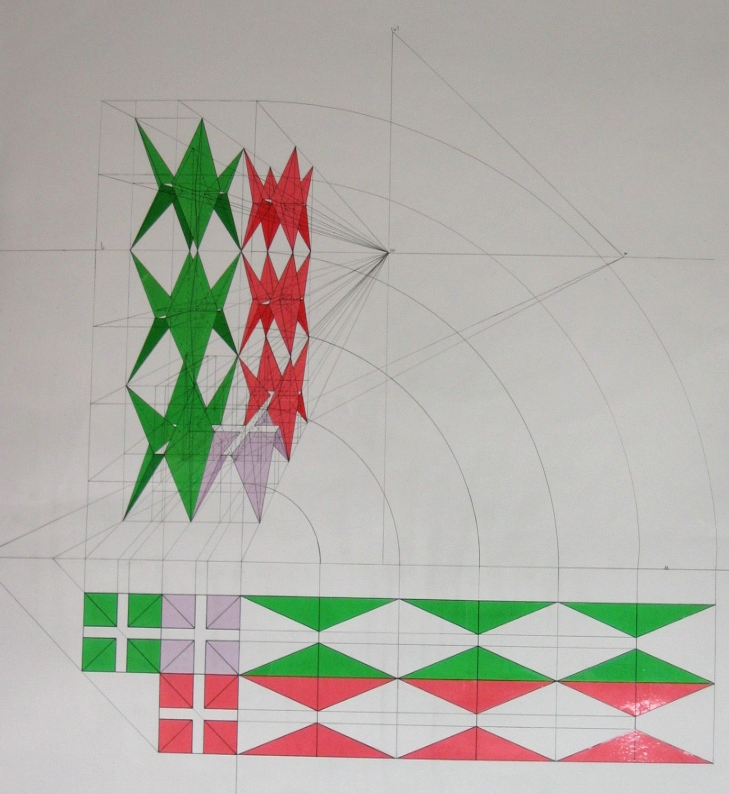 Indice
Ribaltamento della sezione di una piramide retta a base triangolare
1
Ribaltamento della sezione di un cono circolare retto
2
Per accedere alle pagine selezionare il numero
Il materiale può essere riprodotto citando la fonte
Autore   Prof. Arch. Elio Fragassi
Torna a indice
GEOMETRIA DESCRITTIVA DINAMICA – RIBALTAMENTO  DEL PIANO GENERICO - ESEMPI
DATI
t2a
V’’
Sia data la piramide a base triangolare A(A’,A’’); B(B’, B’’), C(C’,C’’) e vertice V(V’,V’’)
lt
B’’
C’’
A’’
Sia essa sezionata dal piano generico
a (t1a, t2a)
B’
A’
V’
C’
t1a
t2a
Torna a indice
GEOMETRIA DESCRITTIVA DINAMICA – RIBALTAMENTO  DEL PIANO GENERICO - ESEMPI
t2g
RICERCA  DELLA  FIGURA  DI  SEZIONE
t2d
t2b
Mediante i piani proiettanti 
b(t1b, t2b); g(t1g, t2g); d(t1d, t2d)
contenenti gli spigoli della piramide si determinano le rette
a(a’, a’’); b(b’, b’’) e c(c’,c’’) come rette d’intersezione tra i piani proiettanti e il piano di sezione a fissando, anche le rispettive tracce a(T1a,T2a); b(T1b,T2b); c(T1c,T2c)
t2a
T2b
T2c
Z’’
X’’
Y’’
a’’
b’’
c’’
lt
Queste rette, complanari dei rispettivi piani proiettanti b, g, d, intersecando gli spigoli del solido determinano i punti X’’, Y’’ e Z’’ quali vertici del triangolo di sezione
a’
T1a
Z’
X’
T2a
t1b
Proiettando questi punti sulle rispettive rette di p1 si determinano i punti X’, Y’, Z’ come immagine del triangolo di sezione sul piano orizzontale
b’
Y’
T1b
c’
t1a
T1c
Si ottiene, così, il triangolo di sezione
t1g
t1d
Torna a indice
GEOMETRIA DESCRITTIVA DINAMICA – RIBALTAMENTO  DEL PIANO GENERICO - ESEMPI
PROCEDURA  DI  RIBALTAMENTO
t2e
Determinato il piano proiettante e(t1e, t2e) con
t1e ^ t1a si definisce la posizione ribaltata del piano a (t2a) su p1
t2a
Sulla traccia (t2a) si ribaltano le tracce T2a,T2b,T2c 
delle rette risultanti dalle intersezioni tra il piano a e i piani proiettanti b, g, d contenenti gli spigoli della piramide determinando le rette ribaltate (a), (b) e (c)
Z’’
X’’
Y’’
lt
Proiettati i punti X’’, Y’’, Z’’ su t2a, se ne esegue il ribaltamento su (t2a)
Z’
X’
Proiettando questi nello spazio del ribaltamento con rette parallele a t1a e intersecandoli con le rispettive rette si ottengono i punti (X), (Y), (Z) vertici del triangolo di sezione nella vera forma e nella vera dimensione
Y’
(X)
t1e
t1a
(Y)
(c)
(Z)
(t2a)
Una procedura di verifica si può ottenere proiettando, nello stesso spazio, i punti X’, Y’, Z’,
(a)
(b)
t2a
Torna a indice
GEOMETRIA DESCRITTIVA DINAMICA – RIBALTAMENTO  DEL PIANO GENERICO - ESEMPI
DATI
V’’
t2a
Sia dato il cono circolare retto con la base unita a p1 e il vertice V(V’, V’’) collocato nello spazio del diedro
lt
Sia esso sezionato mediante un piano generico a(t1a, t2a)
V’
t1a
t2a
Torna a indice
GEOMETRIA DESCRITTIVA DINAMICA – RIBALTAMENTO  DEL PIANO GENERICO - ESEMPI
t2b
t2a
RICERCA  DELLA  FIGURA  DI  SEZIONE
Per determinare, in modo semplice, la geometria della sezione procediamo ad effettuare il ribaltamento sia del solido che del piano a di sezione su p1 mediante il piano proiettante b determinando (t2b)
B’’
C’’
Si determina, in questo modo, lo scorcio totale della sezione del cono
A’’
D’’
lt
Con un processo di ribaltamento inverso si definisce l’immagine della figura di sezione su p1 delimitata dal rettangolo A’, B’, C’, D’ contenente l’ellisse di sezione
B’
C’
(t2b)
A’
Mediante un ulteriore processo inverso di ribaltamento si determina l’immagine della figura  su p2 A’’, B’’, C’’, D’’ contenente l’ellisse di sezione
D’
Si determinano così le due immagini dell’ellisse di sezione del cono mediante il piano generico a
t1b
t1a
t2a
Torna a indice
GEOMETRIA DESCRITTIVA DINAMICA – RIBALTAMENTO  DEL PIANO GENERICO - ESEMPI
t2b
t2a
PROCEDURA  DI  RIBALTAMENTO
t2e
Determinato il piano proiettante e(t1e, t2e) con t1e ^ t1a si definisce la posizione ribaltata del piano a (t2a) su p1
B’’
Dopo aver proiettato su t2a le rette relative alle quote dell’immagine di sezione si procede ad effettuarne il ribaltamento su (t2a)
C’’
A’’
D’’
Si  proiettano, quindi, questi punti nello spazio del ribaltamento con rette parallele a t1a
B’
C’
A’
(t2b)
Intersecando nello stesso spazio 
queste rette con quelle proiettate 
da p1 si ottengono i vertici 
(A), (B), (C), (D) del rettangolo 
contenente l’ellisse di sezione 
nella vera forme e vere dimensioni
(A)
D’
(D)
(B)
Si determina, così, il ribaltamento della figura di sezione
t1e
t1b
t1a
(C)
(t2a)
Torna a indice
Per maggiore completezza ed approfondimento degli argomenti si può consultare il seguente sito

https://www.eliofragassi.it/